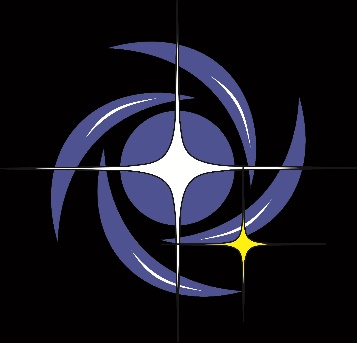 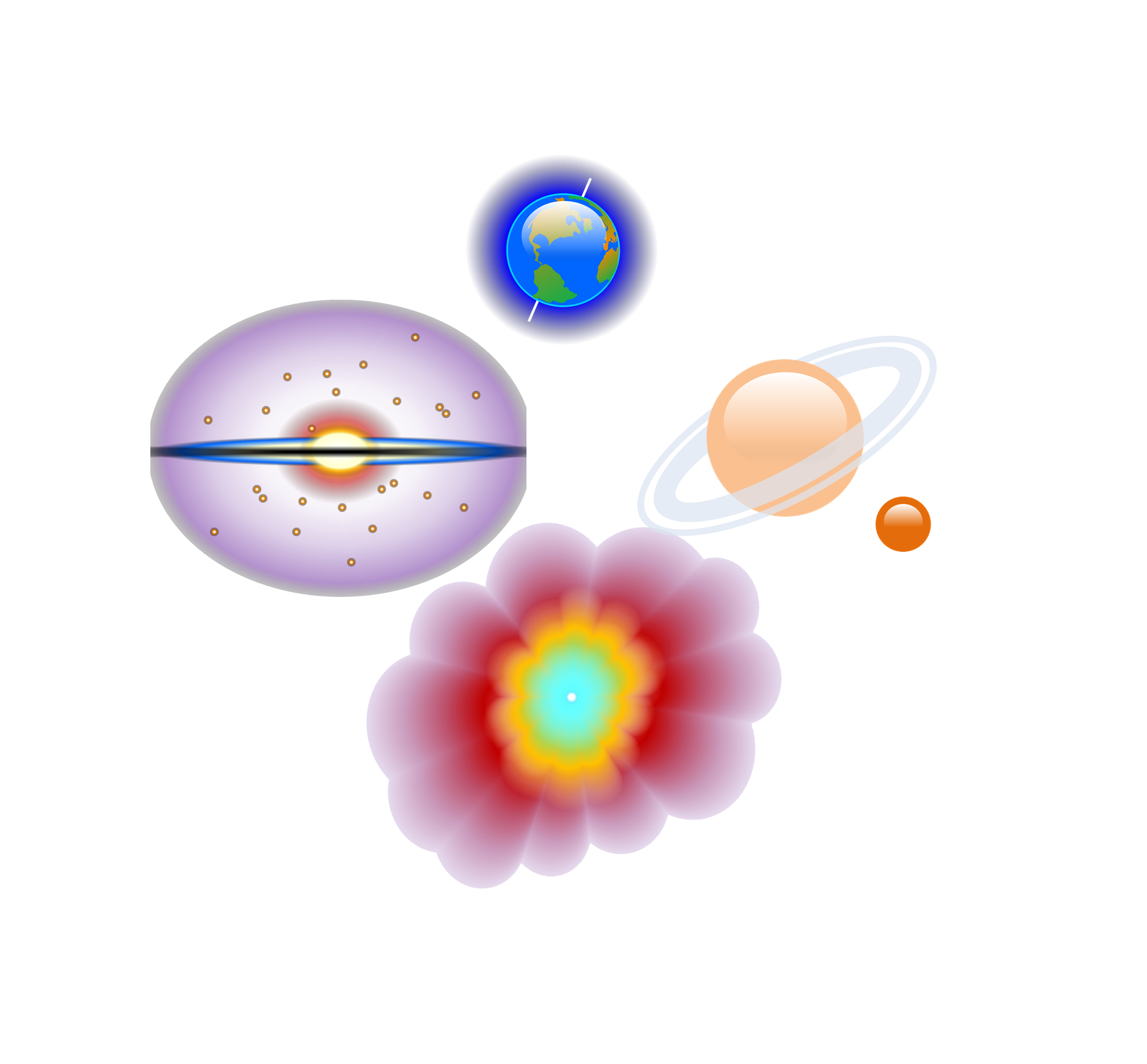 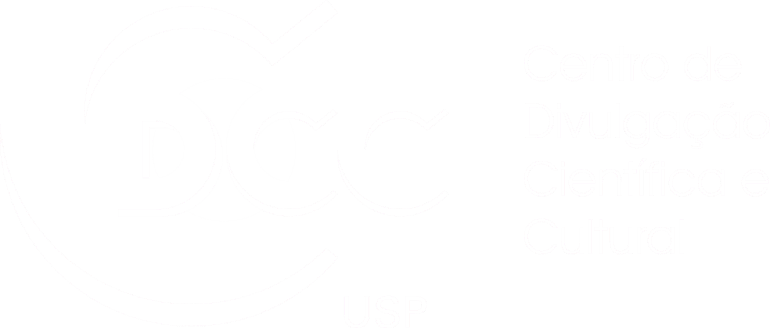 Observatório Dietrich Schiel
O céu à noite
André Luiz da Silva
Observatório  Dietrich Schiel
/CDCC/USP
Constelações
Crux, O Cruzeiro do Sul
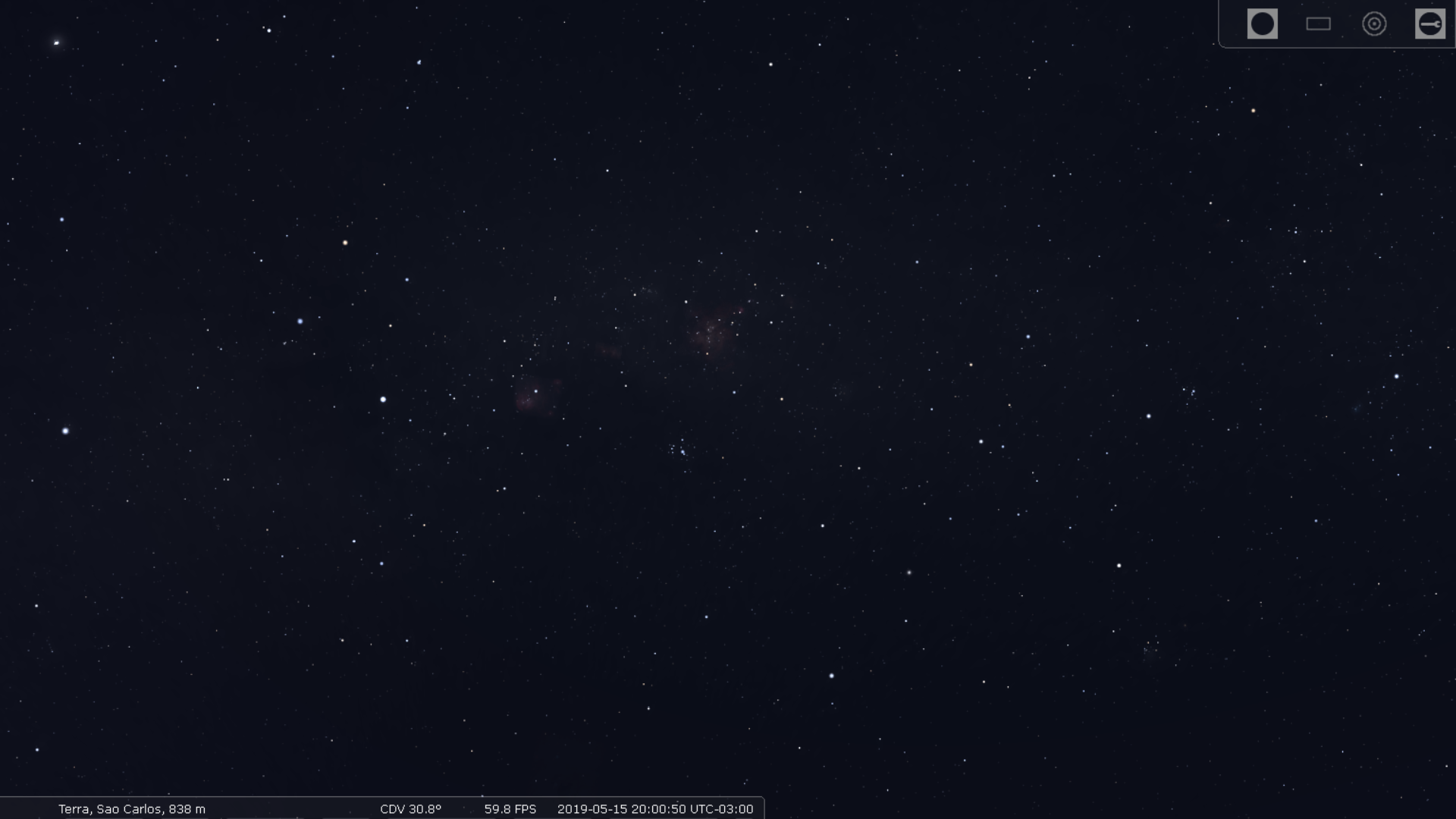 Crédito da imagem: software stellarium, disponível em www.stellarium.org
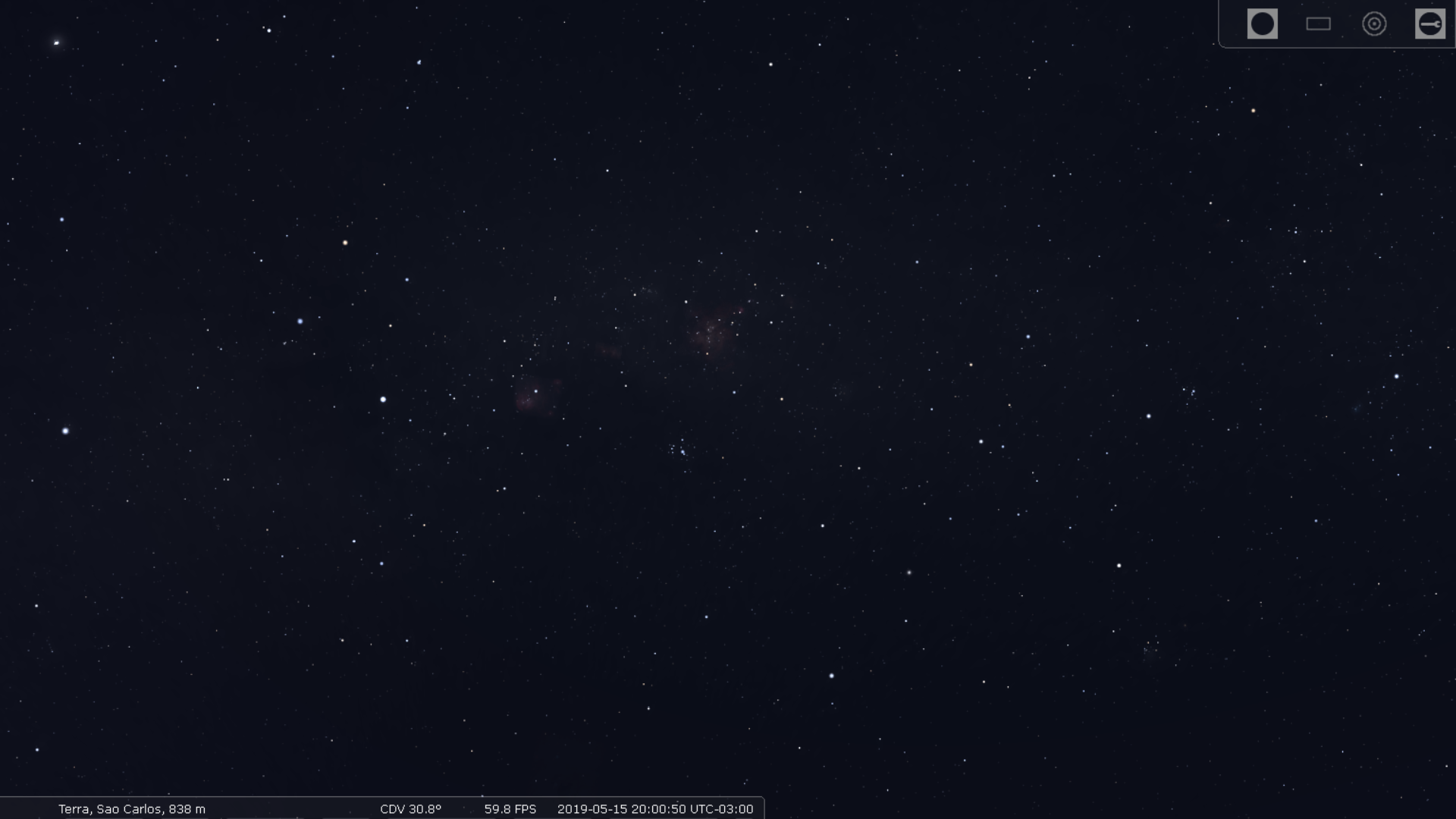 Crédito da imagem: software stellarium, disponível em www.stellarium.org
Reconhecendo o Cruzeiro
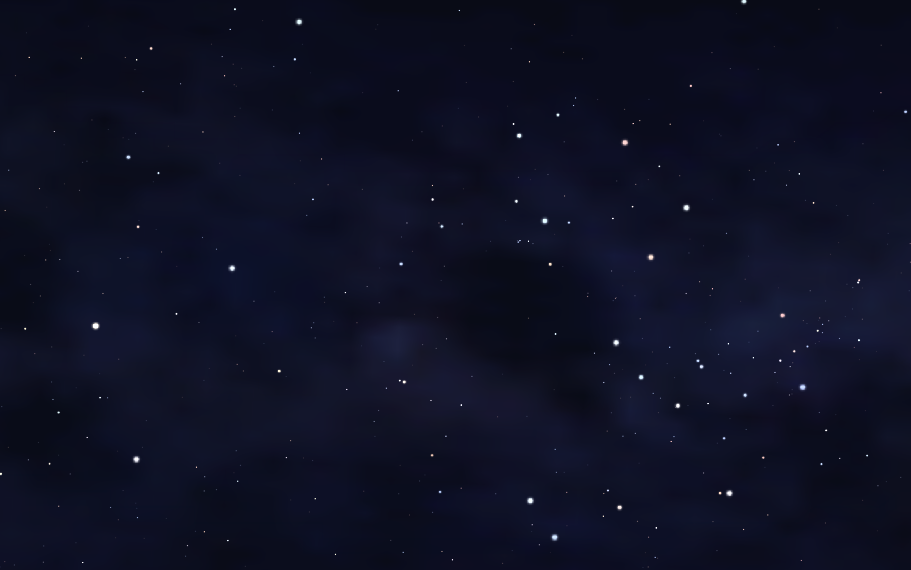 Rubídea
Pálida
Mimosa
Intrometida
Beta Centauri
Alpha Centauri
Magalhães
Sentido de diminuição do brilho
Crédito da imagem: software stellarium, disponível em www.stellarium.org
Cruzeiro do Sul e o Ponto Cardeal Sul
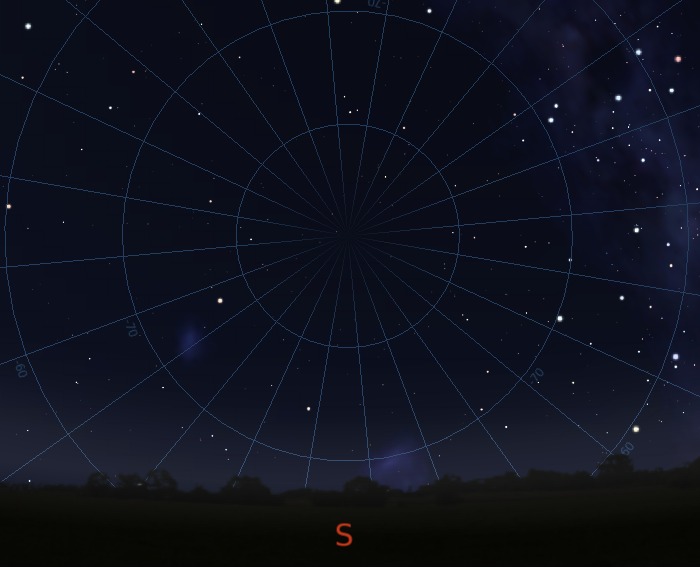 Polo celeste Sul
4 vezes e meia
Ponto Cardeal Sul
Crédito da imagem: software stellarium, disponível em www.stellarium.org
Orion, Órion: o Caçador
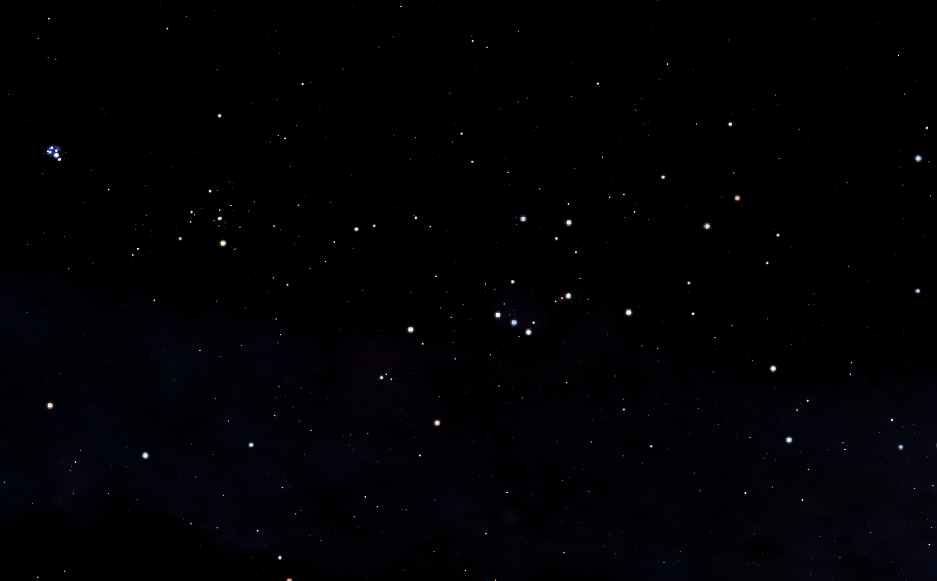 Constelação 
de Touro
Alnilan
Rigel
Aldebaran
Sírius
Alnitak
Constelação 
de Cão Maior
Mintaka
Beteugeuse
Crédito da imagem: software stellarium, disponível em www.stellarium.org
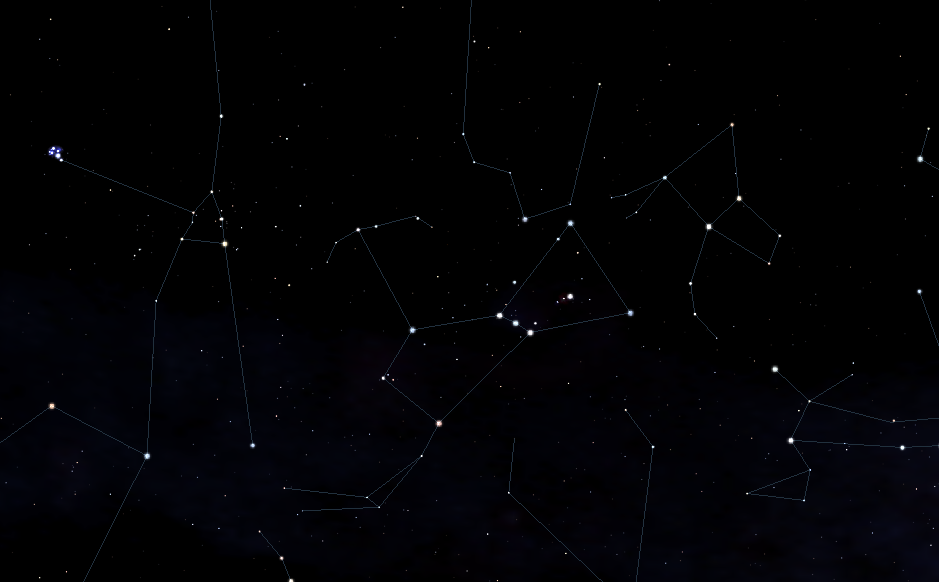 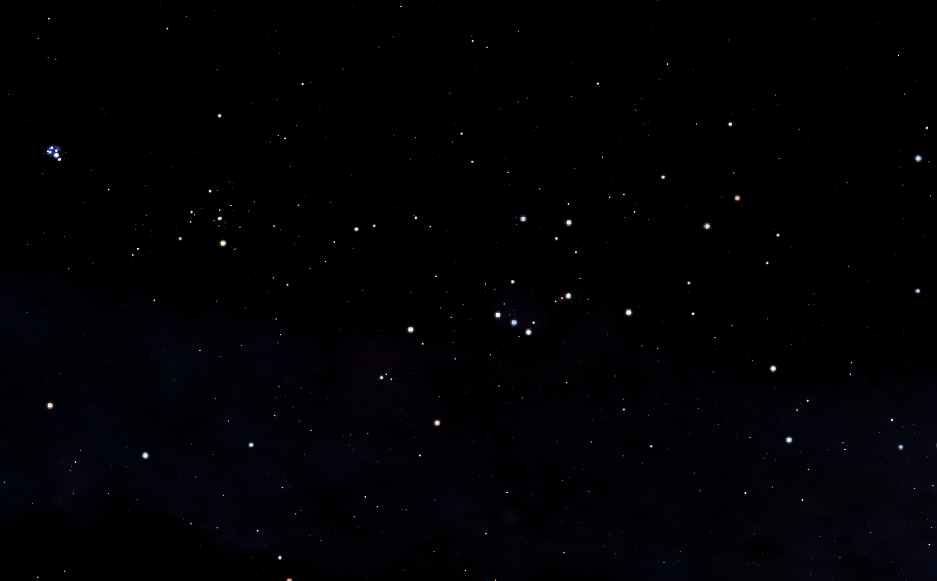 Crédito da imagem: software stellarium, disponível em www.stellarium.org
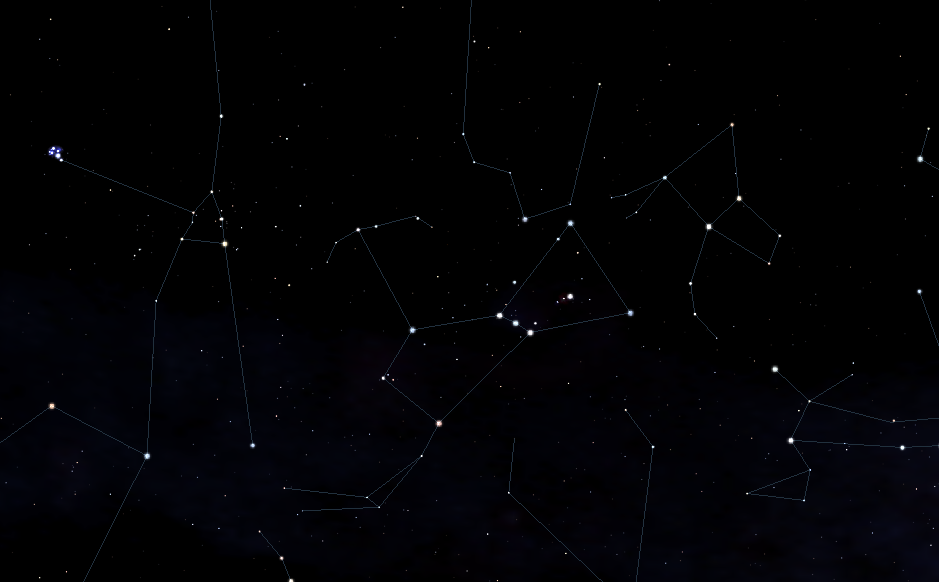 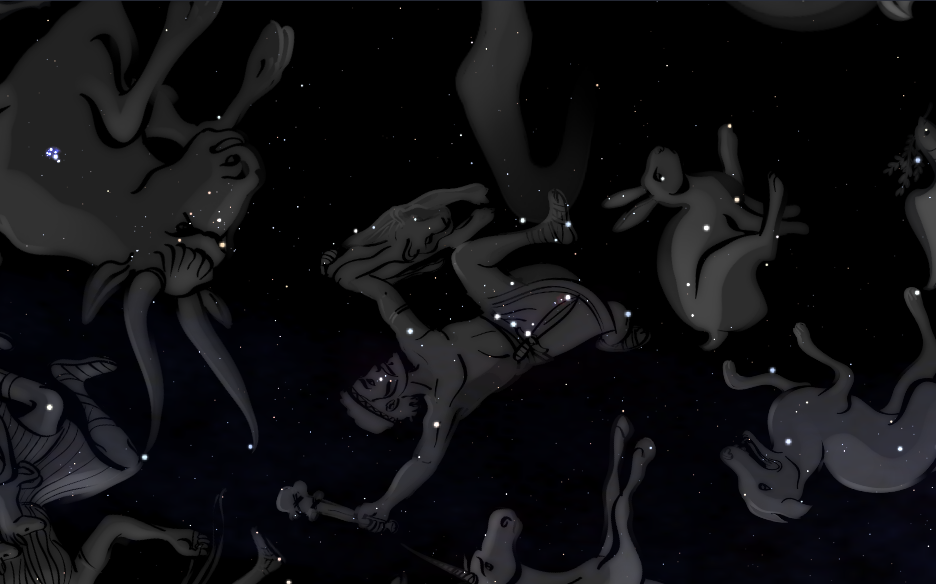 Crédito da imagem: software stellarium, disponível em www.stellarium.org
A Constelação de Órion e o ponto cardeal leste
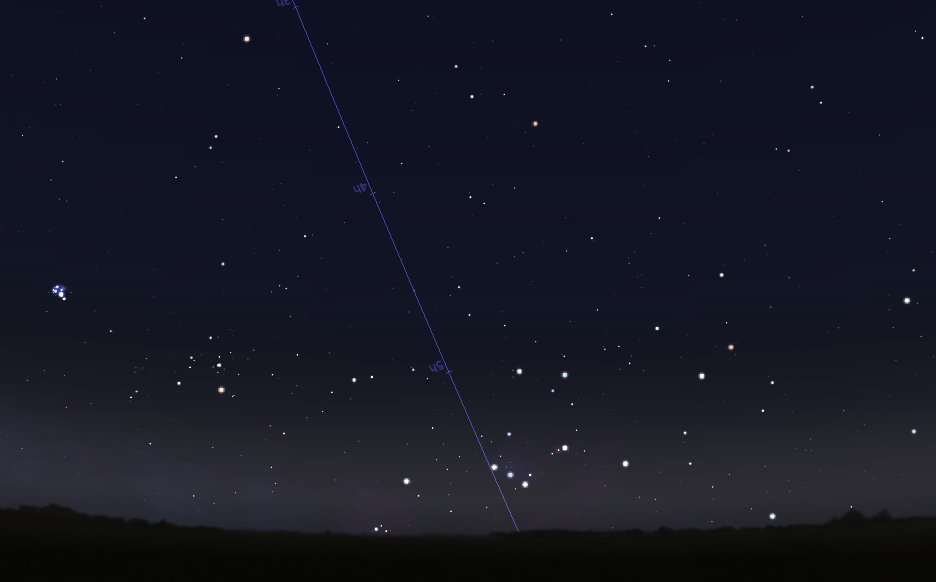 E       Ponto Cardeal Leste
Crédito da imagem: software stellarium, disponível em www.stellarium.org
Scorpius, o Escorpião
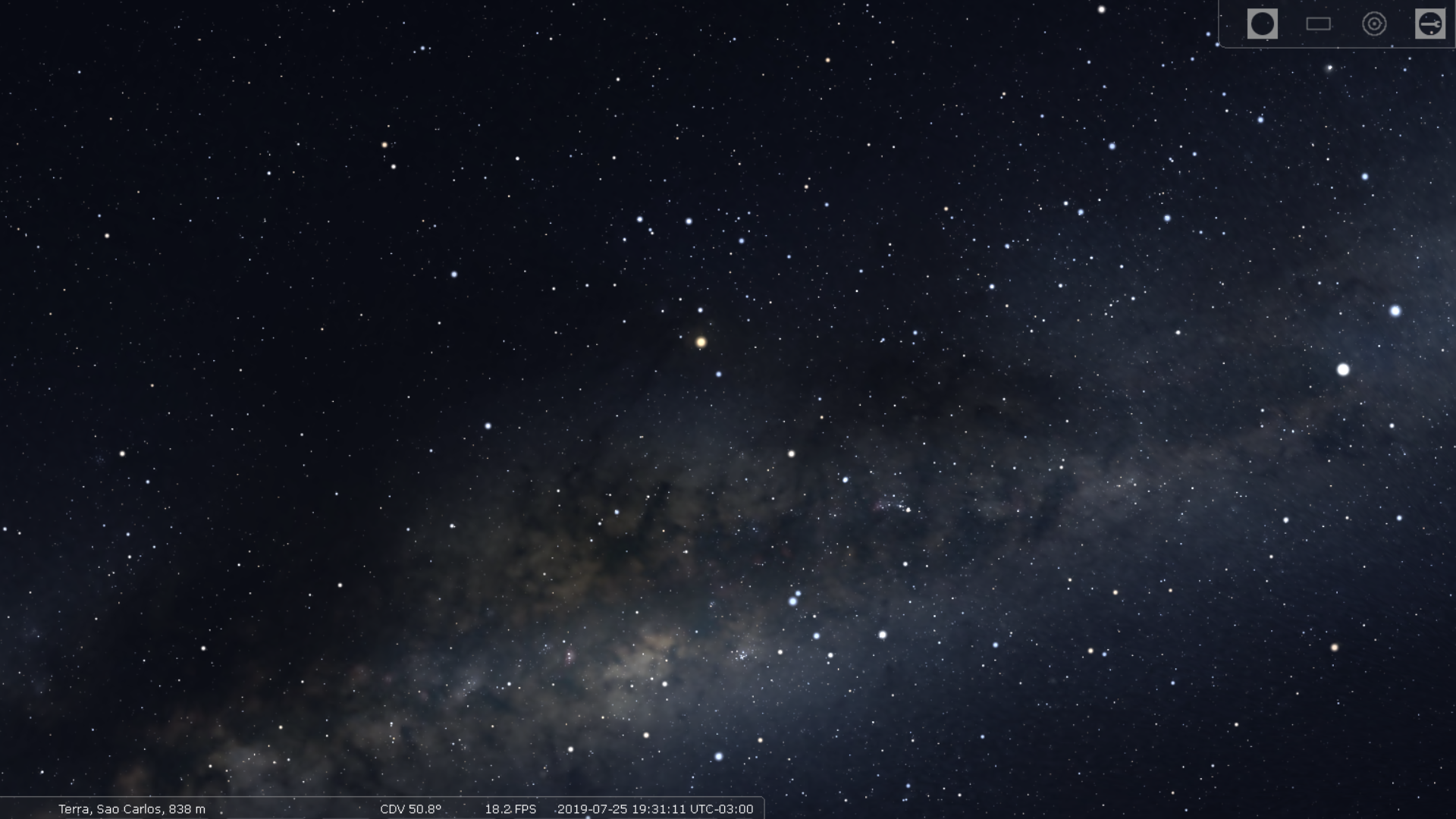 Dschubba
Graffias
Fang
Alniyat
Antares
Alniyat II
Larawag
Lesath
Shaula
Sargas
Crédito da imagem: software stellarium, disponível em www.stellarium .org
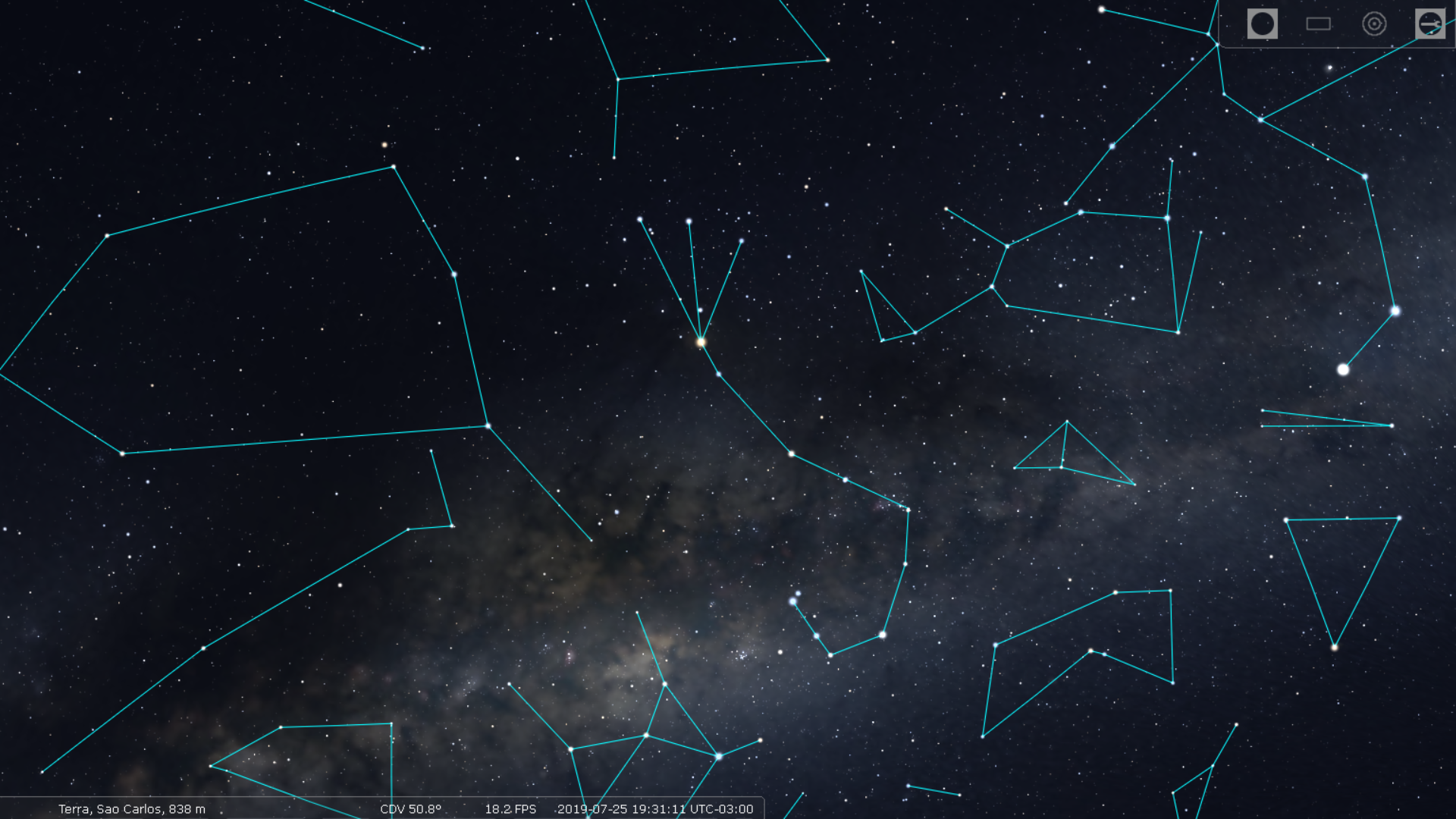 δ
β
π
σ
α
τ
ε
υ
λ
θ
Crédito da imagem: software stellarium, disponível em www.stellarium .org
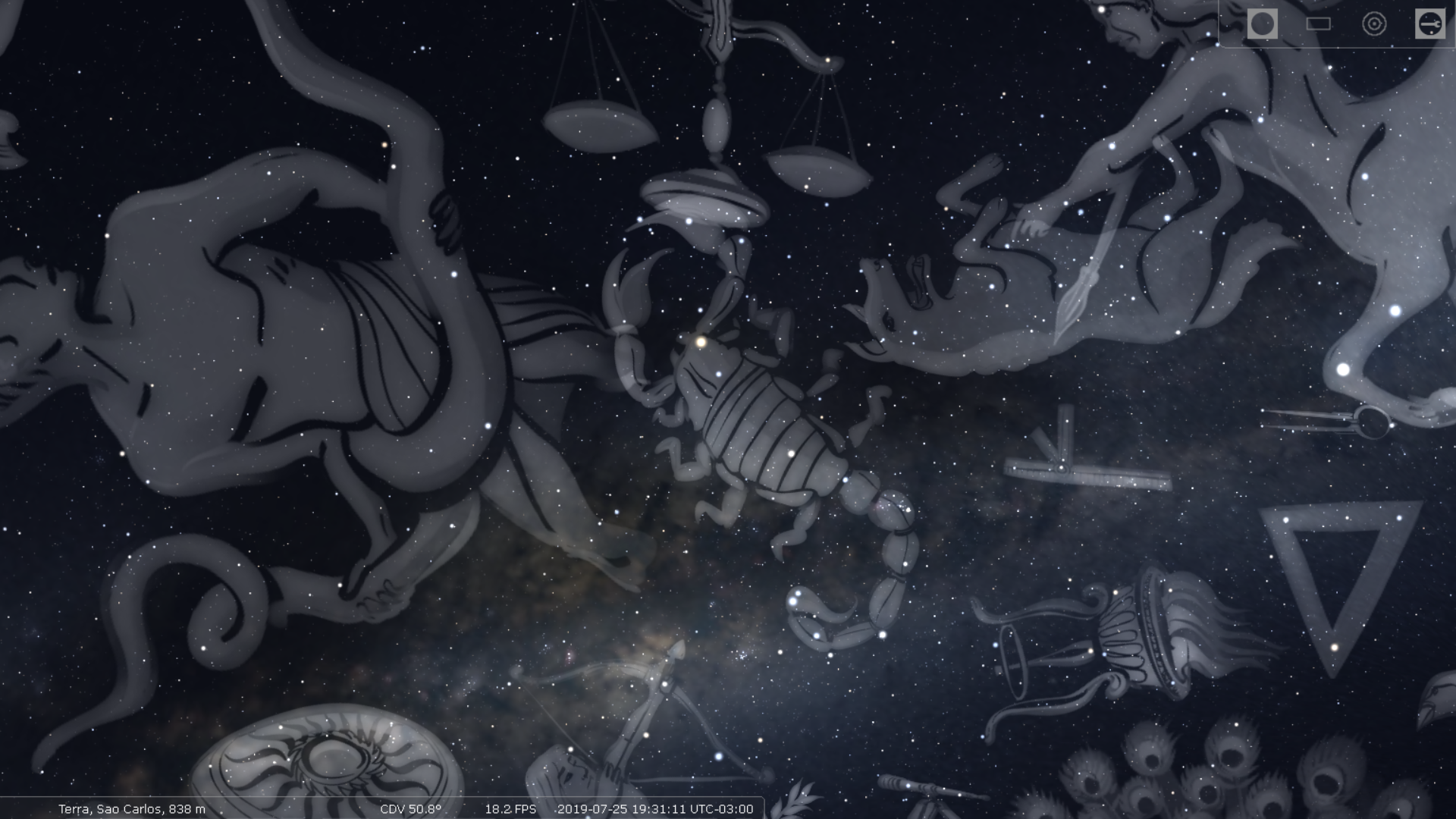 Crédito da imagem: software stellarium, disponível em www.stellarium .org
Ursa Menor e Ursa Maior
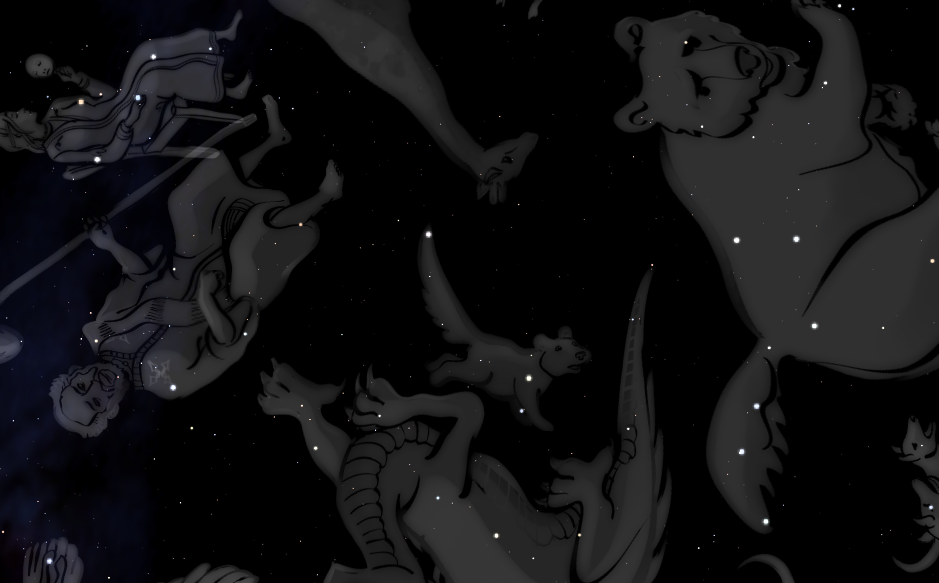 Crédito da imagem: software stellarium, disponível em www.stellarium.org
Polaris e o Ponto Cardeal Norte
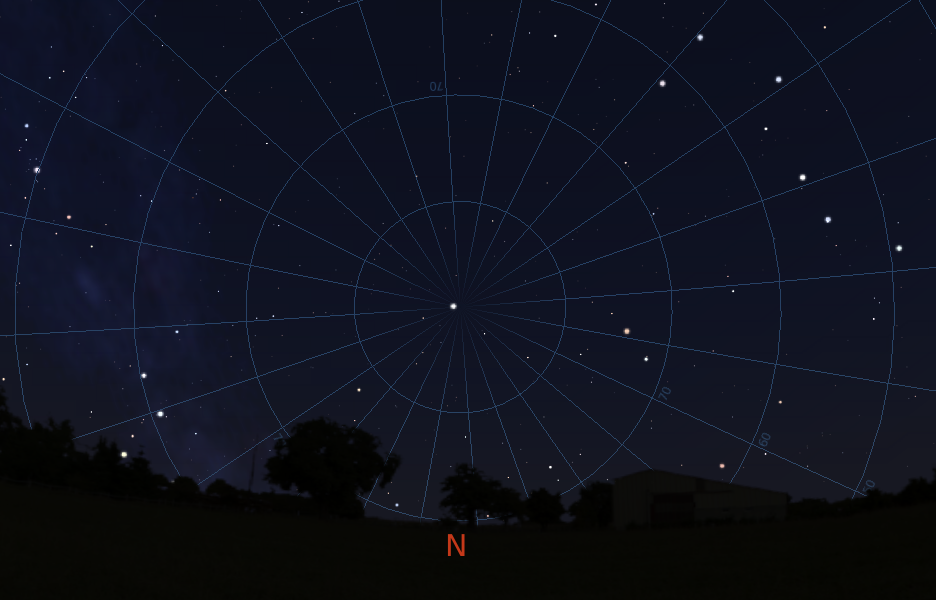 Merak
Dubhe
Polaris
Ponto Cardeal Norte
Crédito da imagem: software stellarium, disponível em www.stellarium.org
Como o céu se altera com o passar dos meses
software Stellarium
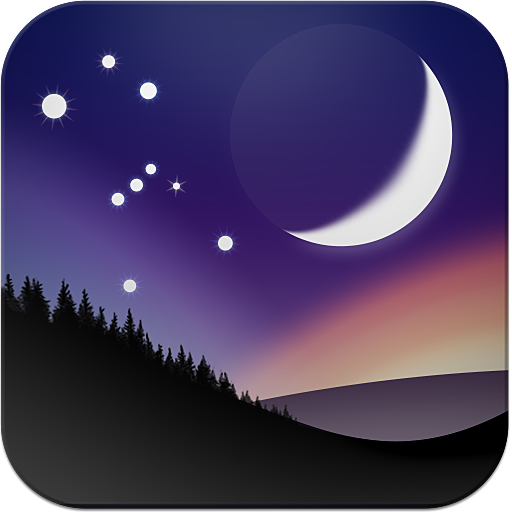 Acesse para download gratuito: 
http://www.stellarium.org
Crédito da imagem: www.stellarium.org
Vídeo-aulas com instruções de como usar o Stellarium dadas pelo coordenador nacional da OBA: